Regionale Aanpak PersoneelstekortenSeizoenstart voseptember 2020Mogelijk gemaakt door: Ministerie van OCW
Afspraken tijdens de sessie
Microfoon uit
Vragen: Hand opsteken via de ‘’hand button’’ of via chatfunctie
Bijeenkomst wordt opgenomen om achteraf een schriftelijke impressie van de sessie(s) te maken en te delen. Vanzelfsprekend zal dit geanonimiseerd plaatsvinden
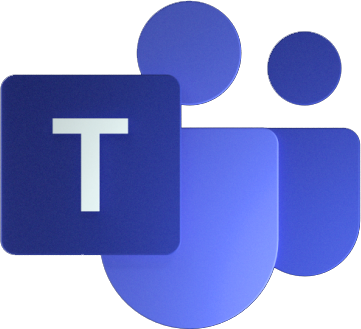 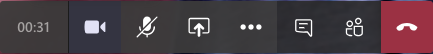 1. Korte kennismaking:    Naam, functie/rol en RAP-regio
Agenda
Check in, korte aftrap vanuit OCW en Voion, incl. korte onderlinge kennismaking (10-15 min.)
Vraagstukken bespreken en kennisdeling (+/- 3 x 20 min.)
Regionaal loket
Oriëntatiebijeenkomsten
Mogelijkheden in aanpalende regio’s en onderlinge verbinding
Afronden en vervolg (10-15 min.)
Seizoenstart RAP VO
Dominique van der Elst 
	2 september 2020
Regionale aanpak personeelstekorten
26 regio’s gevormd
Minder witte vlekken dan vorig jaar
Meer besturen nemen geheel/ gedeeltelijk deel, was 61% nu72% 
Vanuit OCW gaan wij graag met jullie in overleg over start of voortgangsgesprek
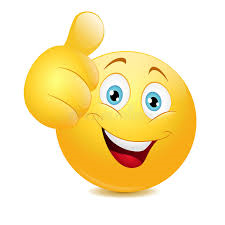 6
RAP uitdagingen komende periode
Aan de slag en kennisdelen:
Regionale aanpak in coronatijd….
Inrichting regionaal loket en relatie met het Onderwijsloket

Maar ook:
Stel vragen… aan DUS-I (subsidieregeling), Voion, OCW en aan elkaar!
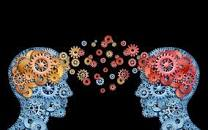 7
RAP-regio’s
Site OCW:  
Aanpak Lerarentekort /   
Regionale samenwerking vo en mbo 

En

Site Voion:
Deelnemende schoolbesturen RAP
RAP-regeling regionaal loket
Inrichting van een loket of informatiepunt om geïnteresseerden in een baan in het onderwijs in de regio verder de weg te wijzen (door te leiden). Het gaat dan bijvoorbeeld om informatie over vacatures, opleidingsroutes en begeleidingsmogelijkheden
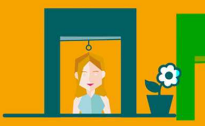 Poll: Regionaal loket (5 min)
Geef via de chat kort aan:
In welke fase van ontwikkeling jullie regionaal loket zich bevindt
Oriëntatiefase
Startfase
Doorontwikkelingsfase
Welke volgende stap op welk onderdeel jullie willen zetten en op korte termijn?
Wat nodig is om dit te bereiken?
Vraagstuk bespreken (15 min.)
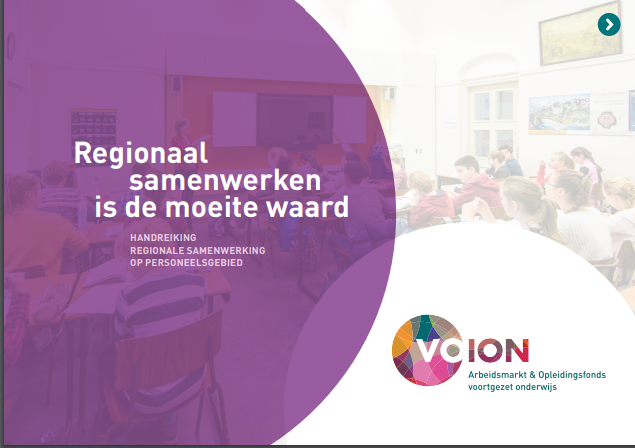 https://www.voion.nl/nieuws/terugblik-op-de-week-van-het-regionale-loket/
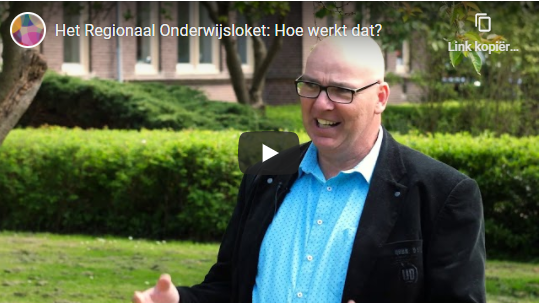 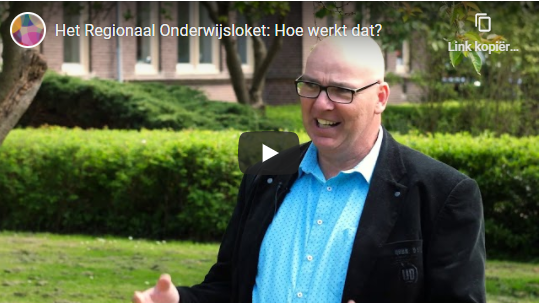 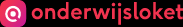 Afstemming tussen landelijk en lokaal
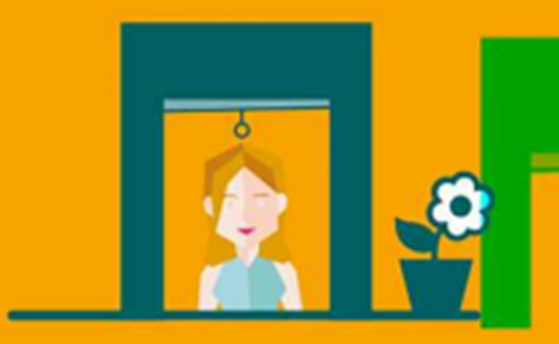 Poll: Oriëntatiebijeenkomsten (5 min)
Geef via de chat aan:
Wie van jullie geeft in de 1e covid-19 periode zijn oriëntatie- en matchings- bijeenkomsten door laten gaan? In welke (uitwerkings)vorm?
Wat zou je met de opgedane ervaring in de toekomst anders doen? 
Welke gouden tip zou je willen meegeven?
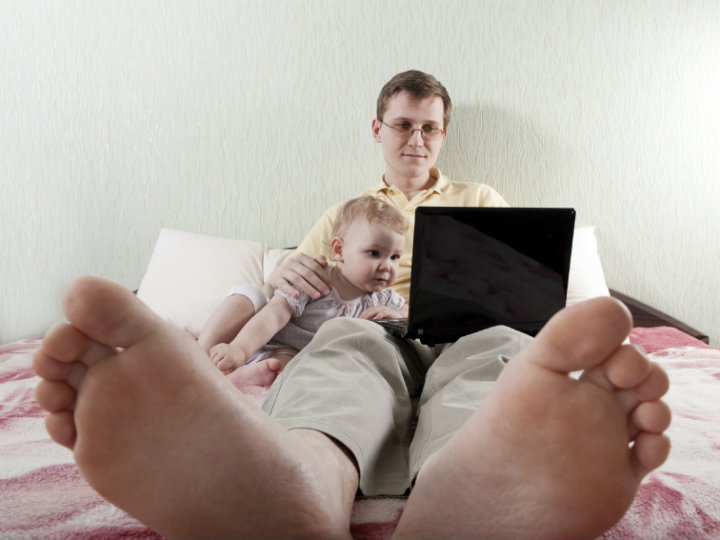 Vraagstuk bespreken (15 min.)
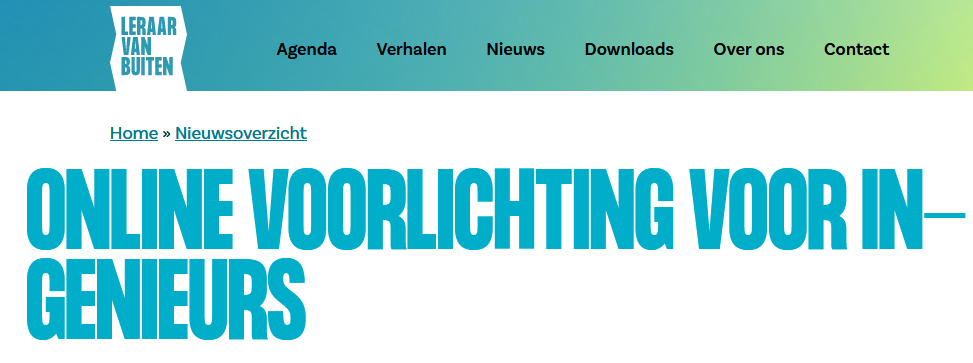 Poll: invulling vacatureruimte/overformatie (5 min)
Geef via de chat kort aan:
Ik had dit jaar meer vacatures dan kandidaten of; Ik had dit jaar meer kandidaten dan vacatures
Ik heb structureel te korten of ik heb structureel overschot
Vertel kort welke oplossingsrichtingen je hebt gekozen voor het vraagstuk
Vraagstuk bespreken (15 min.)
Op welke wijze willen of kunnen jullie bouwen aan een bovenregionaal netwerk van loketten waarin je elkaar sneller weten te vinden? (Voor tal van vraagstukken)
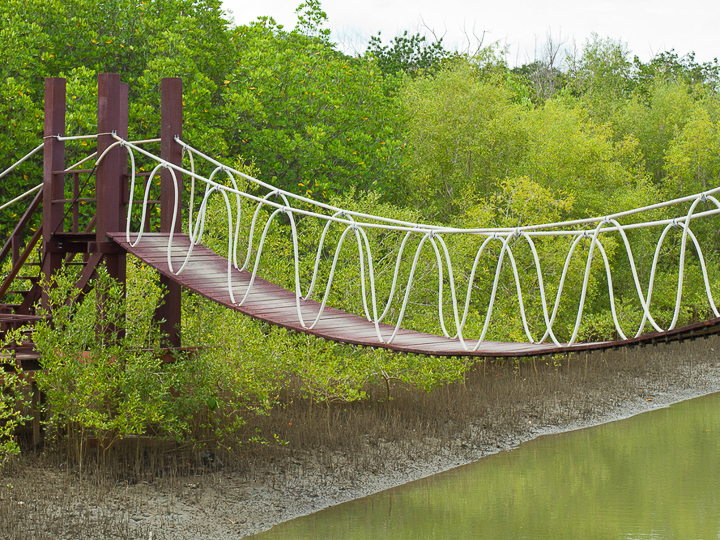 ’Ik heb een fantastische kandidaat die absoluut geschikt is om een onderwijscarrière aan te gaan maar onze vacatures zijn vervuld. Zijn er geen mogelijkheden in aanpalende regio’s?”
Uitwerkingen
Regionale SPP
Samenwerking loketten
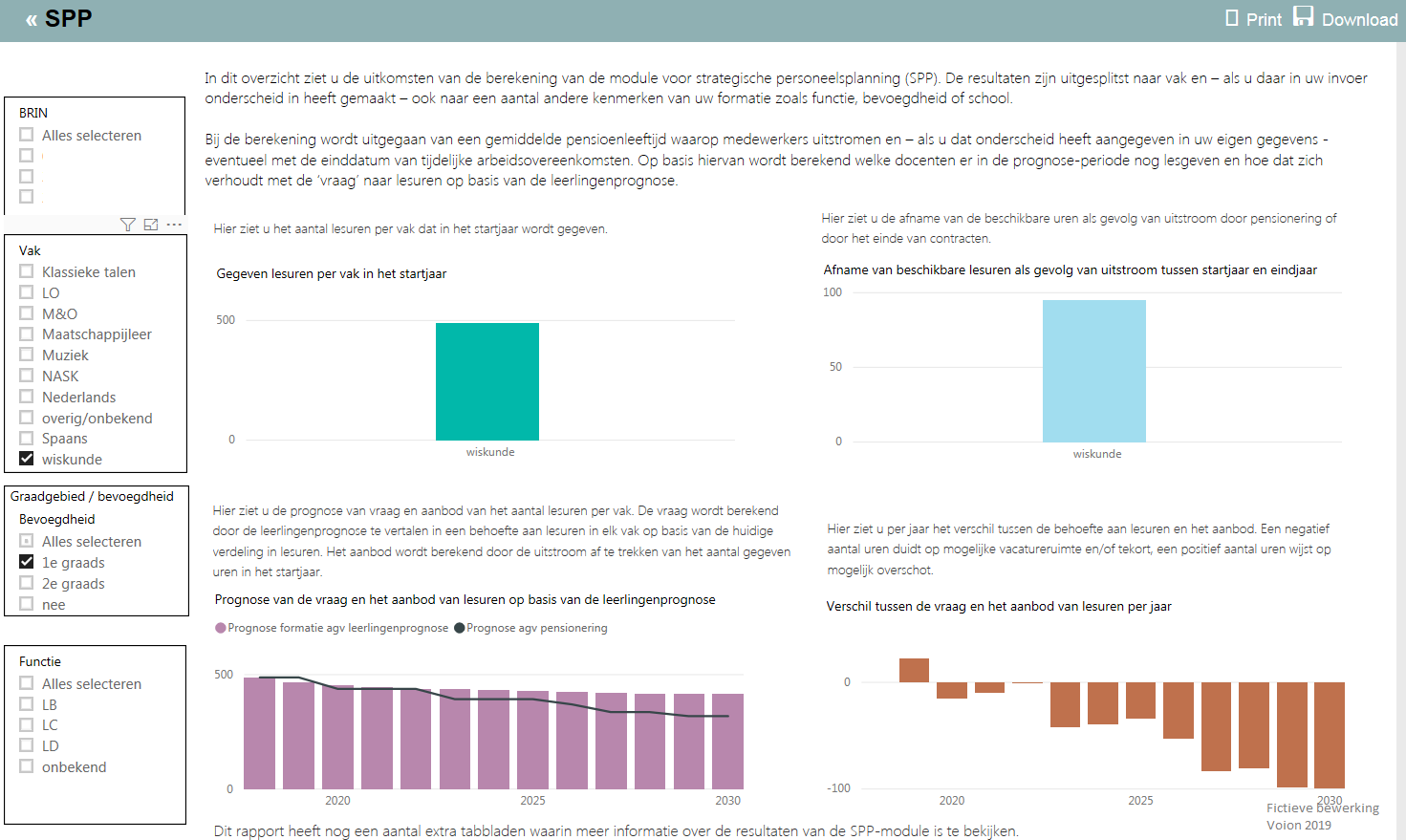 Voion: Regionale Arbeidsmarktcijfers

RMC vorming, o.a.:
https://www.vota.nl/ , Drenthe, https://www.orionscholen.eu/orion-vacatures/
Het net ophalen, afronden en vervolg
Net ophalen
Evaluatie 
Welke (ondersteunings) vragen voor het vervolg
Vervolg kennisdelingsactiviteiten
Evaluatie bijeenkomst
Heeft de bijeenkomst aan uw verwachtingen voldaan?	

Geef s.v.p. een toelichting per onderdeel
‘Regionaal informatiepunt’:
‘Orientatiëbijeenkomsten’:
‘Mogelijkheden in aanpalende regio’s’:
Evaluatie bijeenkomst
Welk rapportcijfer (1t/m10) geeft u als waardering voor de bijeenkomst in zijn geheel?
Verdere opmerkingen/suggesties?
Hoe hebben jullie het ervaren om met de projectleiders samen te sparren? Hebben jullie behoefte aan een vervolgbijeenkomst in deze vorm?
Vervolg kennisdelingsactiviteiten
30 september 2020 van 15.00u - 17.00u: Anders organiseren, anders formeren
14 of 21 oktober (verschilt per regio): Tekortvakken: kansrijke initiatieven en aanpakken
25 november van 15.00u - 17.00u: Duurzaam ontwikkelen van het personeel
Voortgangs- en (soms) startgesprek